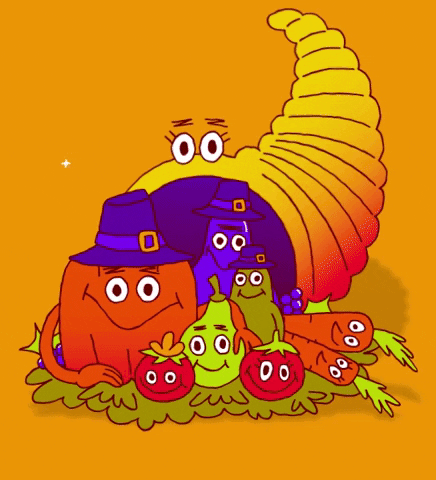 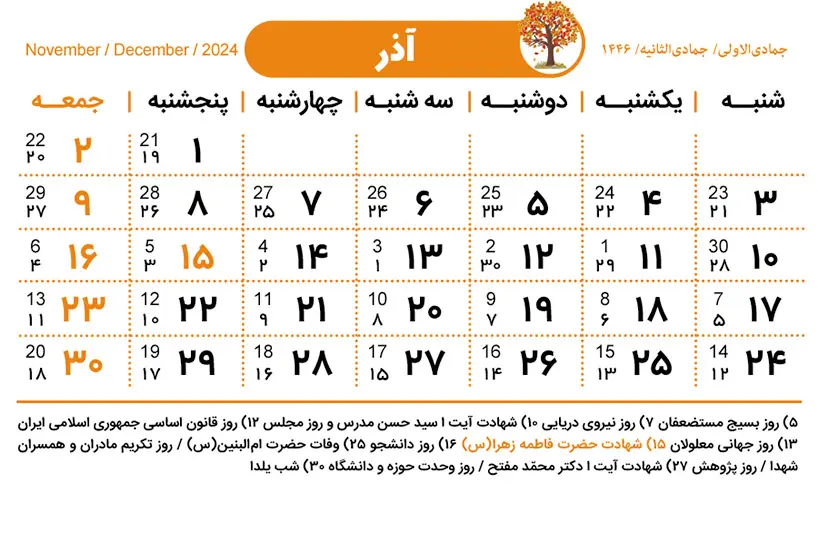 نوامبر
شنبه۳ آذر ۱۴۰۳ خورشیدی= ۲۳ نوامبر ۲۰۲۴ میلادی
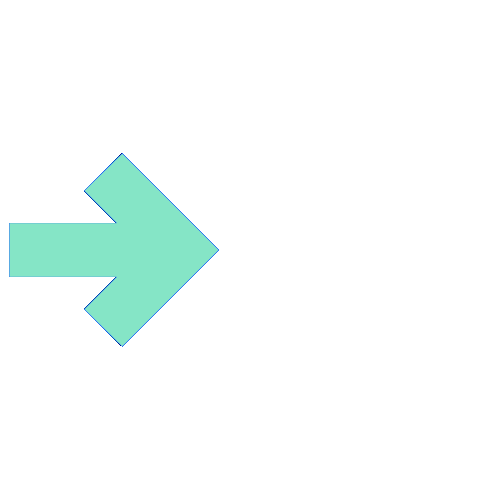 هدف ها
من امروز می توانم:ا
 
در باره ی یک جای دیدنی تهران که خیلی دوست دارم ببینم  گفت و گو کنم . ا
در باره ی چرا دوست دارم آن جا را ببینم بنویسم .ا 
تاریخچه روز شکرگزاری را با 
هم کلاسیم بخوانم و به پرسش ها 
پاسخ بدهم . ا 
ا
دستور :ا
صفت های ساده ، برتر ، و برترین را پیدا کنم و در جمله بکار ببرم.ا .
پاییز : مهر - آبان - آذر
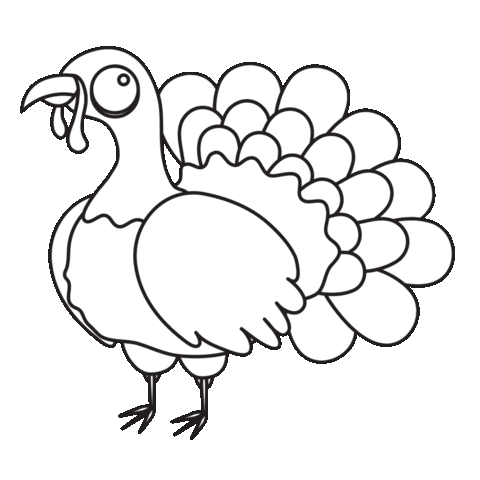 پاییز : مهر - آبان - آذر
پاییز : مهر - آبان - آذر
[Speaker Notes: دانش آموزان یکی یکی تاریخ روز ، فصل و ماه و روز را به هر دو تاریخ ، خورشیدی و میلادی و هدف ها را می خوانند و در دفتر های خود یادداشت می کند . این کار هر هفته است. .]
با کشیدن خطی بدور انگشتان خود یک بوقلمون بکشید و آن را رنگ کنید ۰ سپس پنج جمله با واژه سپاسگزارم بنویسید .
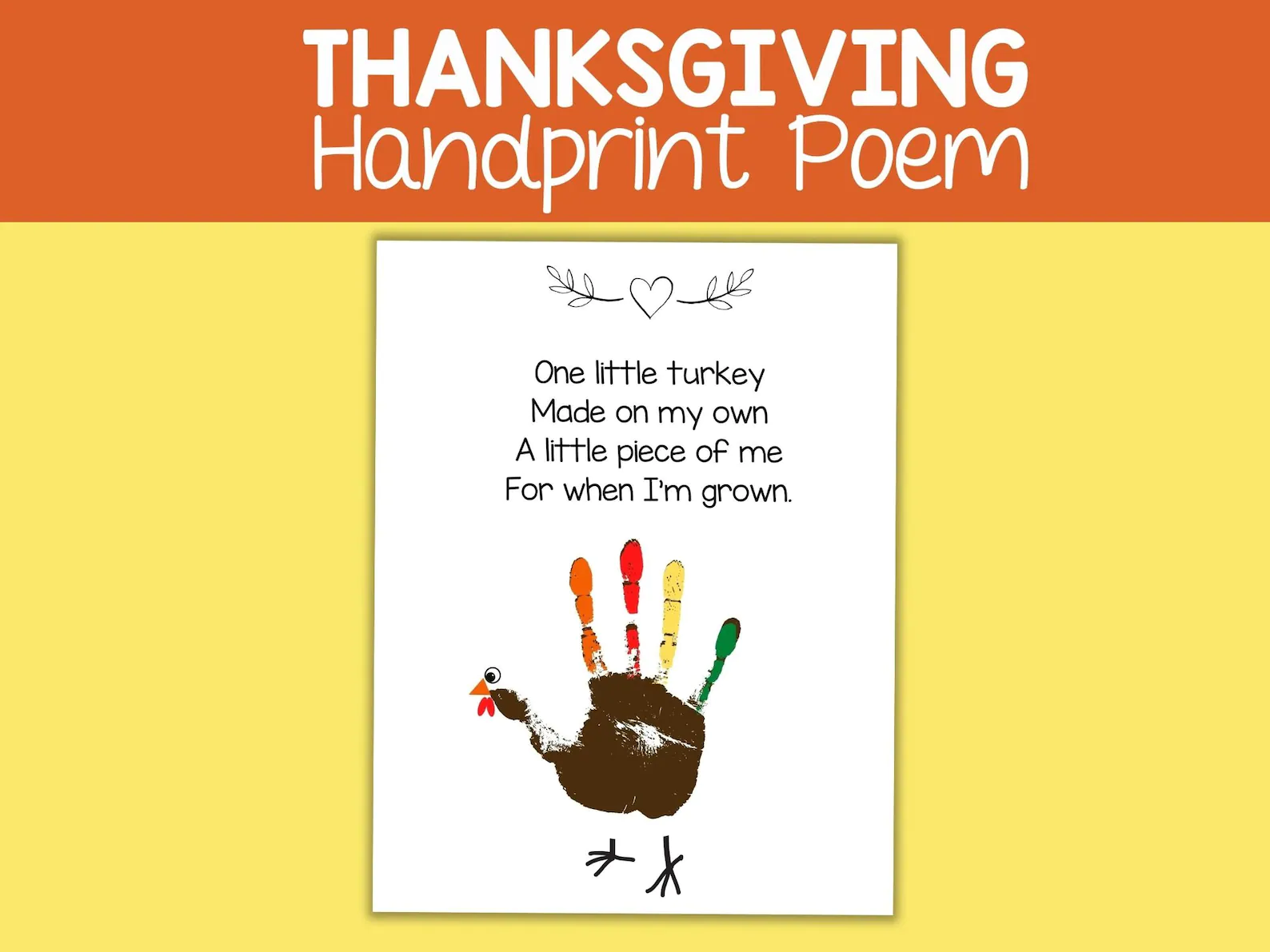 سپاسگزارم
[Speaker Notes: دانش آموزان با کشیدن خط بدور انگشتان خود یک بوقلمون می کشند  سپس در هر انگشت یک جمله با واژه سپاسگزارم می نویسند . مانند : من از داشتن خانواده مهربان خود سپاسگزارم. .]
با واژه های  روز شکرگزاری یک شعر بنویسید .
[Speaker Notes: دانش آموزان با واژه روز شکرگزاری شعر می نویسند .]
یک خاطره درباره ی جشن شکرگزاری بنویسید.ا) کل
.

 ا
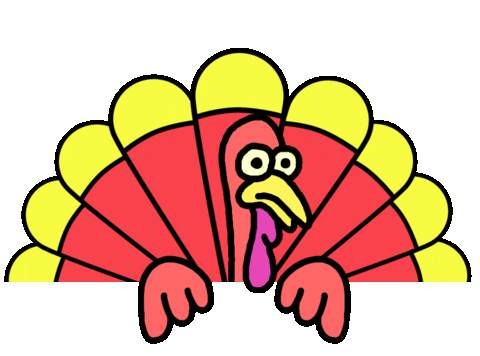 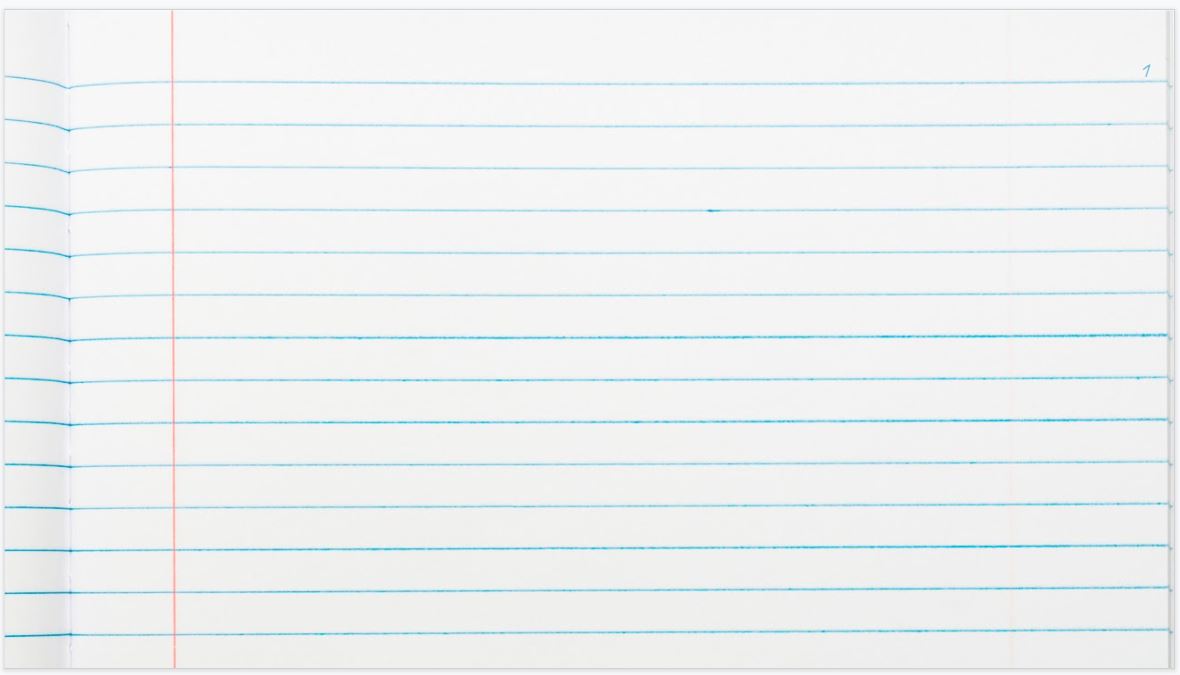 [Speaker Notes: کار خانه]
هنر+ ستان= هنرستان
بو + ستان = بوستان
ستان +
با پسوند ستان واژه های نو بسازید و سپس با سه تا از واژه ها جمله بنویسید .ا
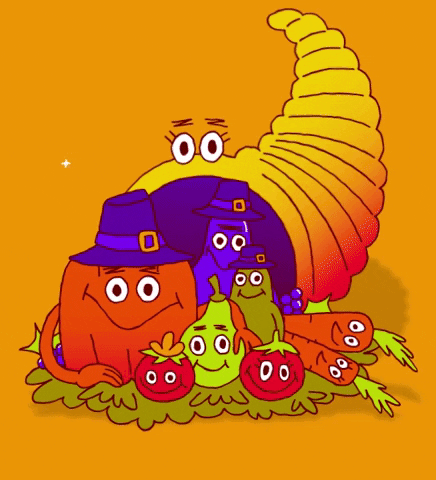 سپاسگزارم
از داشتن شما ، دانش آموزان کوشا ، پرکار، و
دوست داشتنی 
 در کلاسم ،سپاسگزارم !
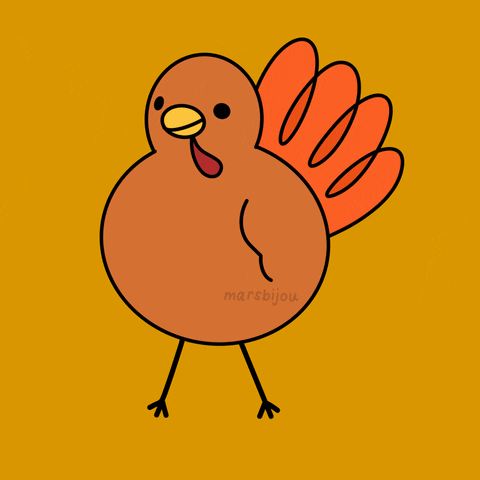 نام داستان
کجا ؟ و چه وقت ؟
شخصیت های داستان
مشکل داستان چیست ؟
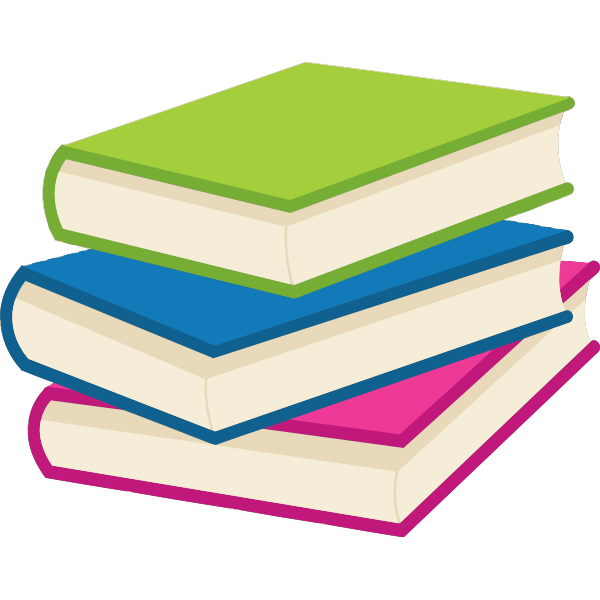 چگونه مشکل را حل می کنند؟
پایان داستان
آغاز داستان
میانه داستان
[Speaker Notes: داستان را می خوانیم و سپس این نمودار را کامل می کنیم و در پایان خلاصه ای می گوییم و می نویسم .]